LEARNING PROGRESS REPORT
Student Name         :
School Year           :
Level and Section.  :
Teacher’s Name   :
SKILLS
GRADE
Reading
S
Writing
S
Speaking
I
Arts
NI
Motor Skills
S
Social Skills
I
S = Satisfactory
NI = Needs Improvement
I = Improving
U = Unsatisfactory
REMARKS
LEARNING PROGRESS REPORT
Student Name         :
School Year           :
Level and Section.  :
Teacher’s Name   :
SKILLS
GRADE
Reading
S
Writing
S
Speaking
I
Arts
NI
Motor Skills
S
Social Skills
I
S = Satisfactory
NI = Needs Improvement
I = Improving
U = Unsatisfactory
REMARKS
RESOURCE PAGE
Use these design resources in your Canva Template.
Fonts
This template uses the following free fonts:
Titles:
Jua
Headers:
Jua
Body Copy:
Poppins
You can find these fonts online too.
Colors
#D4FFBA
#F1BFFF
#3054A5
#FFDBE8
CREDITS
This presentation template is free for everyone
to use thanks to the following:
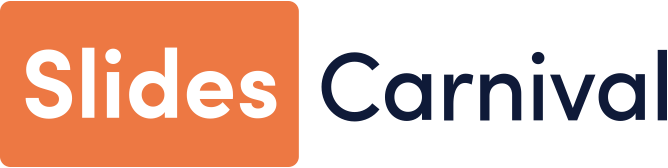 for the presentation template
Pexels, Pixabay
for the photos
HAPPY DESIGNING!